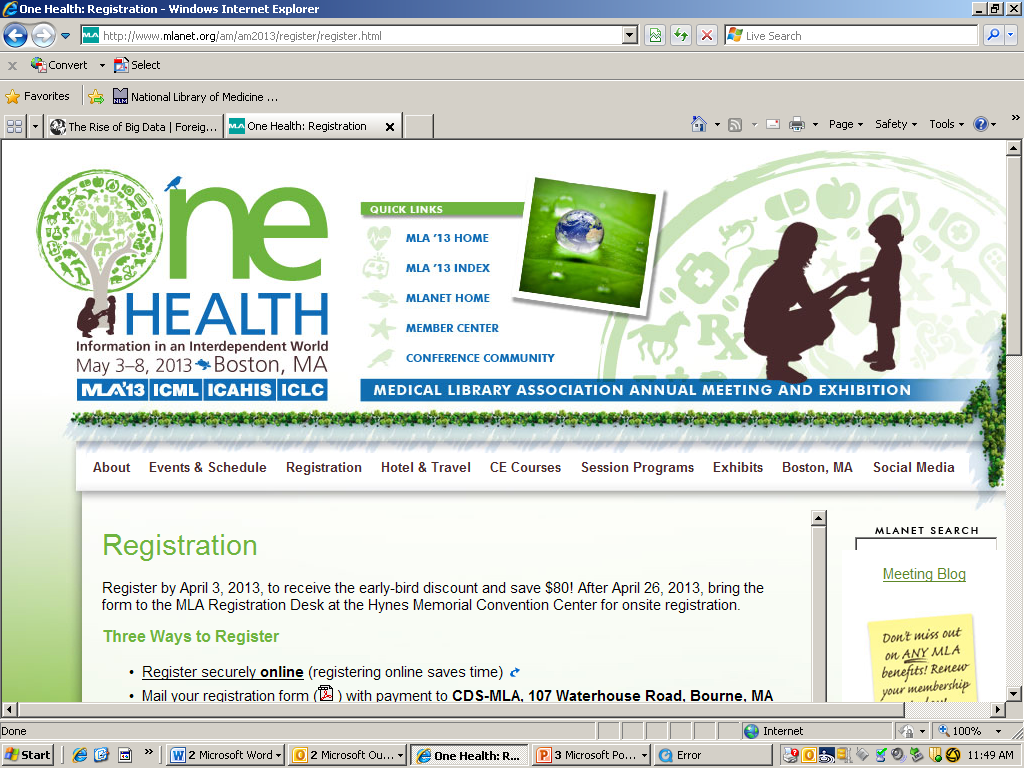 Integrated Information and Datafrom – and for – an Interdependent WorldNLM Update – Part 1
Betsy L. Humphreys
Deputy Director 
US National Library of Medicine
National Institutes of Health
 Department of Health & Human Services
blh@nlm.nih.gov
Connected PrioritiesGlobal Opportunities and Challenges
Public access to research results 
Clinical research transparency 
Interoperable electronic health records (EHRs)
Clinical/public health use of genomic data
Management and use of “Big Data” from all of the above
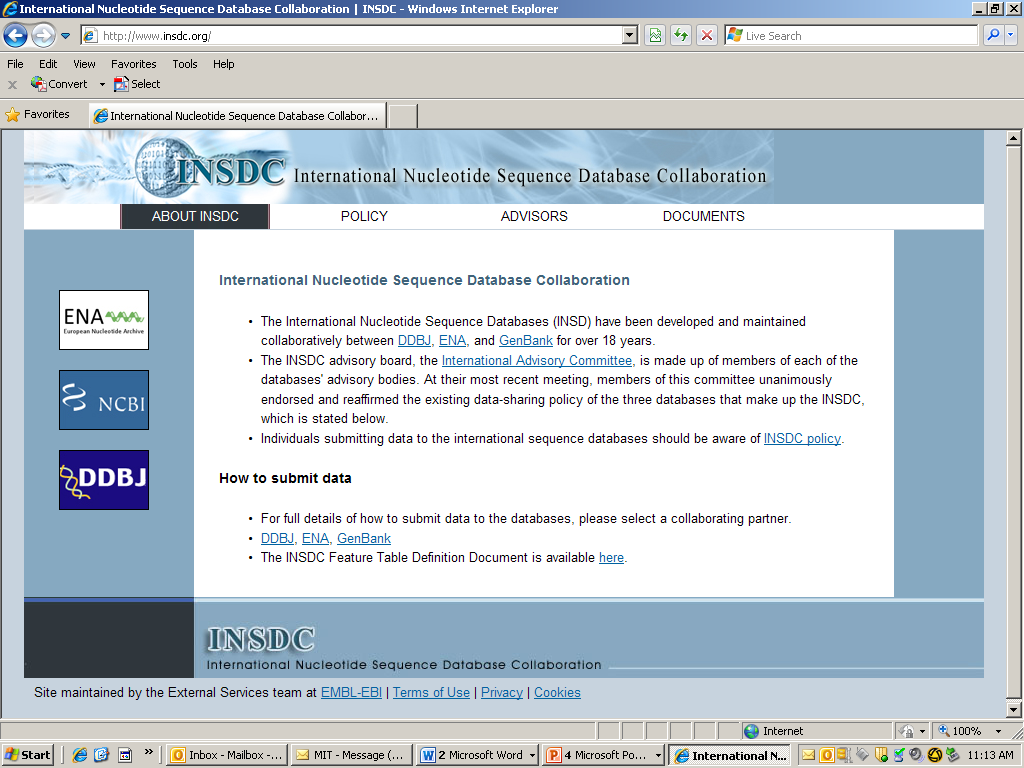 First (1980s) - there was public access to research data– promoted by research funders with help from journal editors
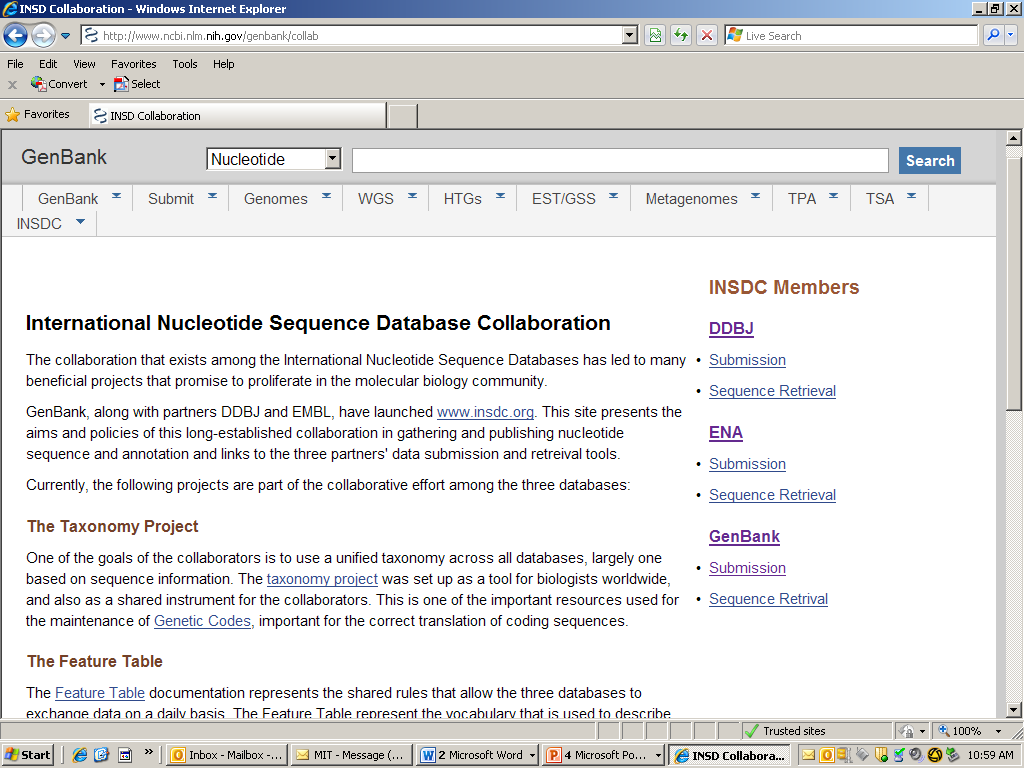 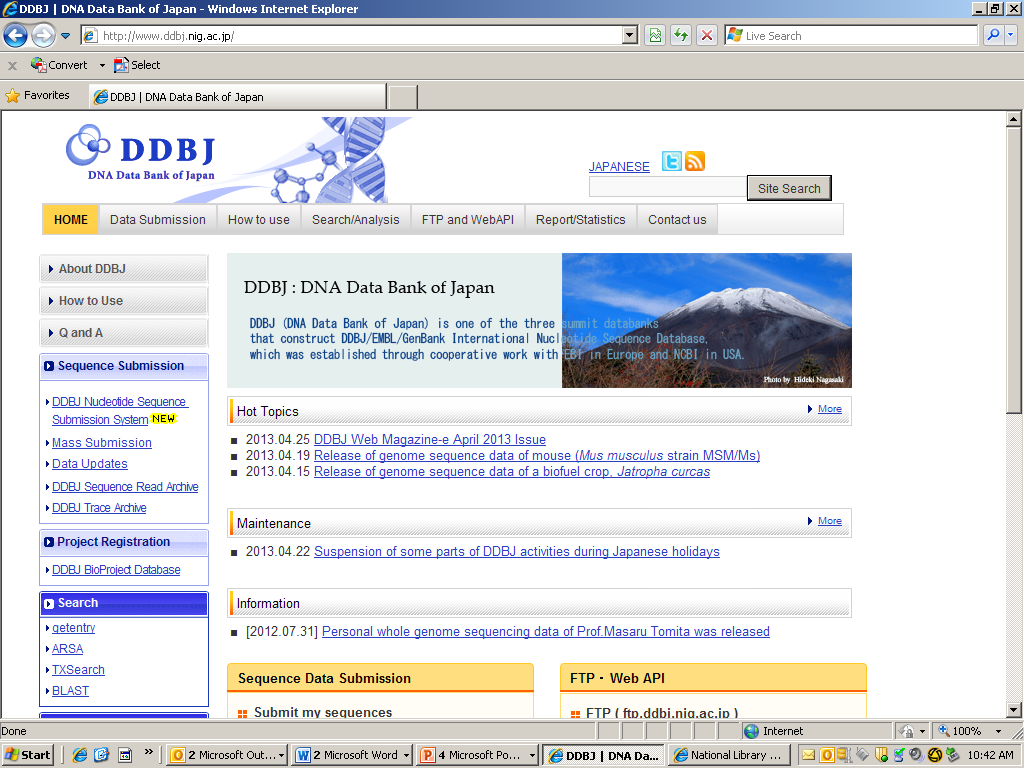 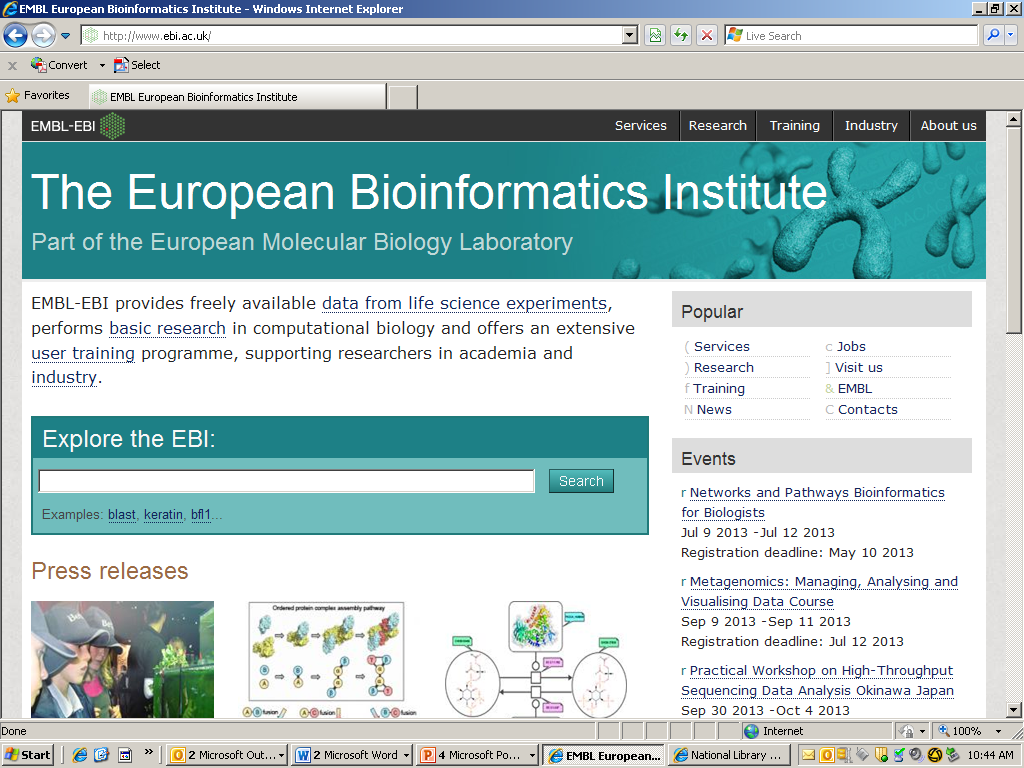 Then the emphasis shifted to peer-reviewed research articles ….
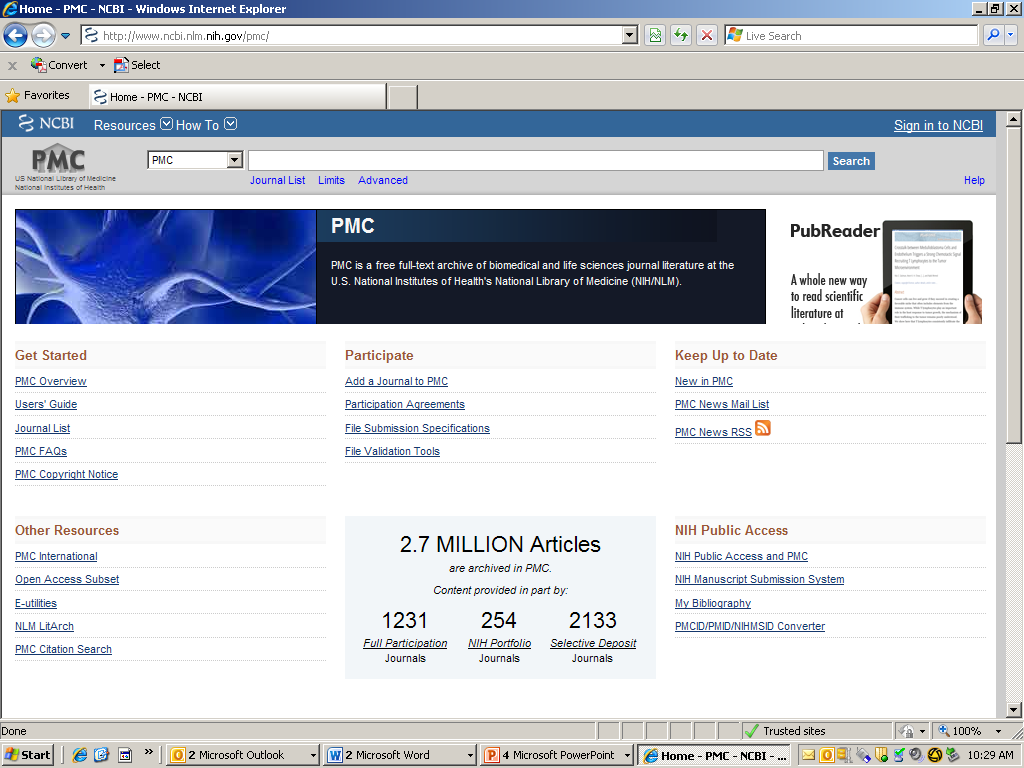 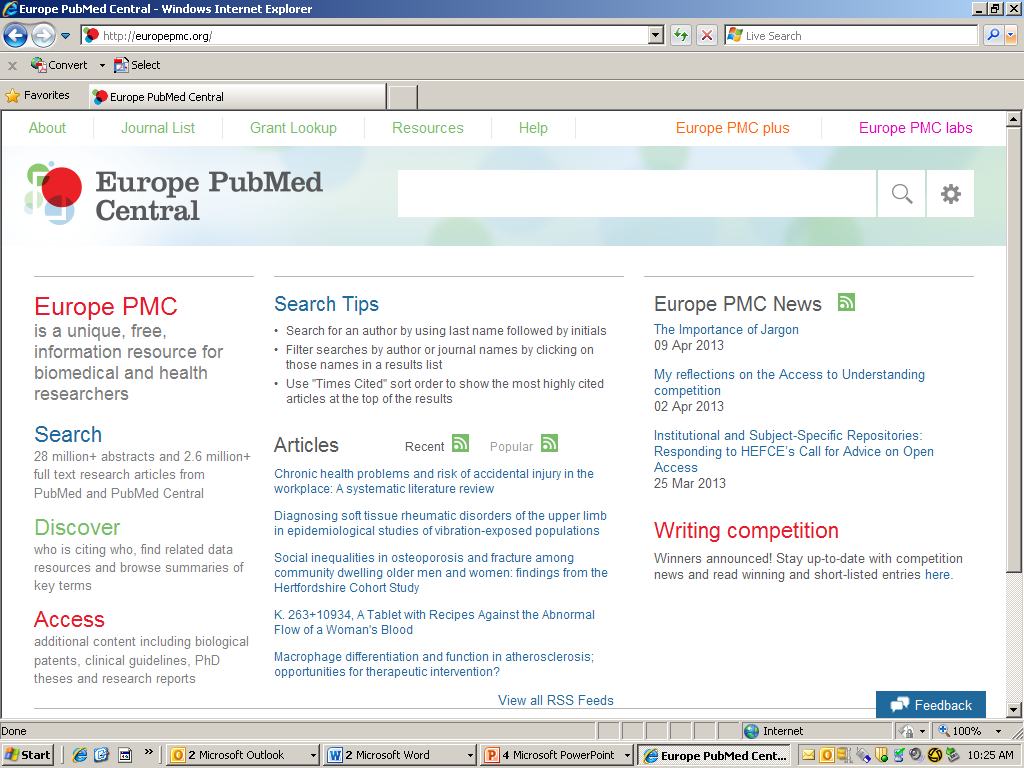 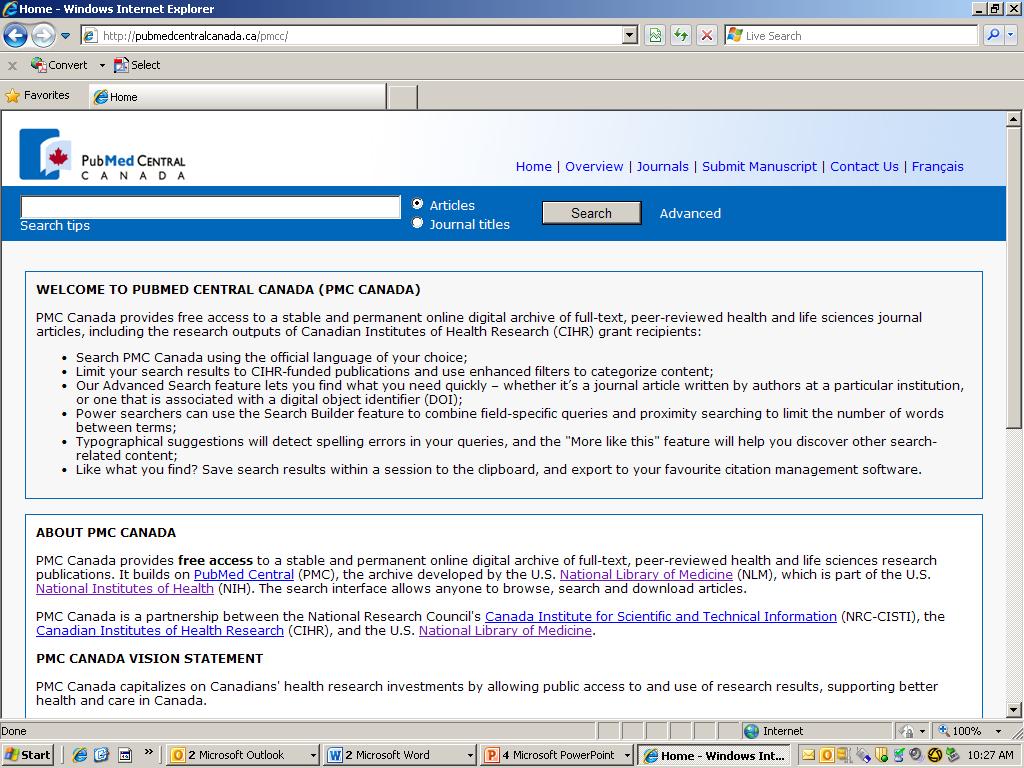 [Speaker Notes: As of 2013-05-01
 
	Total		Full-text	Free Full-text
 
All  	22709190	60.54%		17.46%
1990- 	13807488	79.72%		27.01%
2000-	9414373	88.68%   		24.77%
2010-	3030377	92.72%		27.12%
Last 1yr  1018765	93.15%		17.78%
Last 6m  568325	92.86%	 	14.60%]
Recent added incentive for NIH-funded authors….
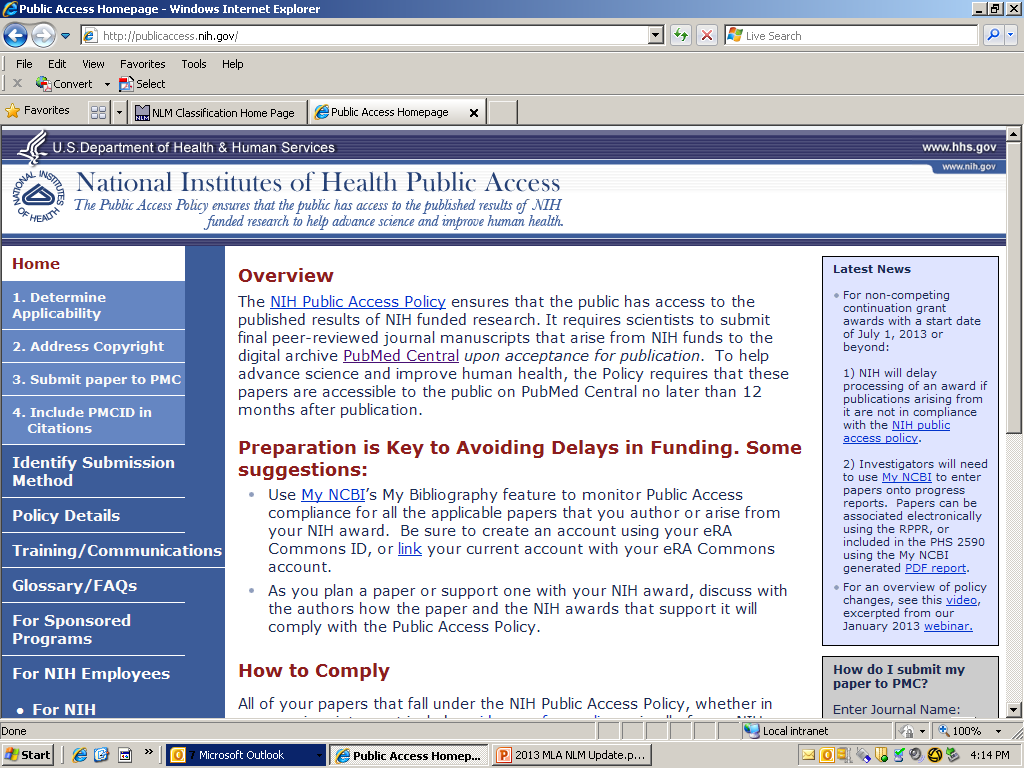 Related presentation at NLM exhibit booth: 1:30 pm
Now the focus is on biomedical data and peer-reviewed articles…
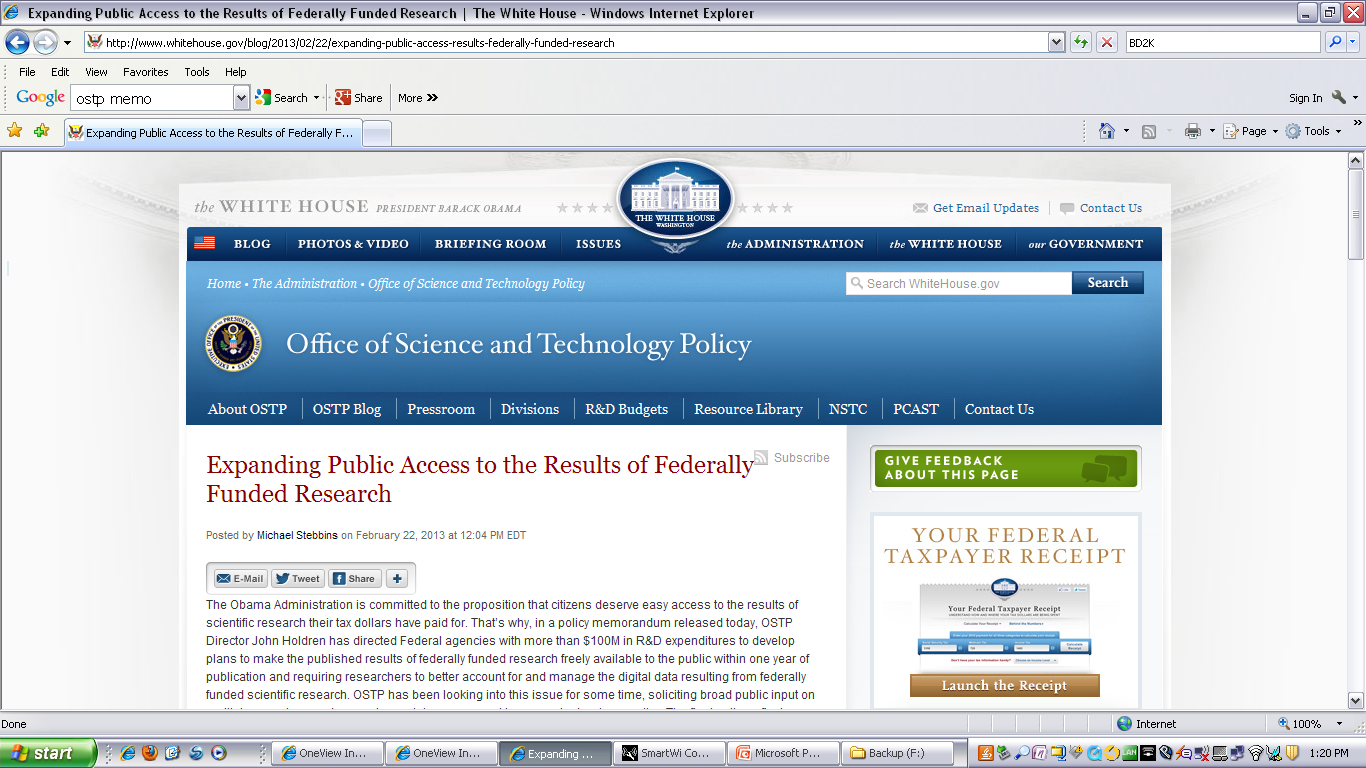 More in “MLA Scholarly Communications & Legislative Update” at 1:30 pm, HCC #312
 
NLM will keep you updated re: new NIH “Big Data to Knowledge (BD2K)” initiatives & funding 

← New data resource – thanks to Kevin Read, NLM Associate Fellow
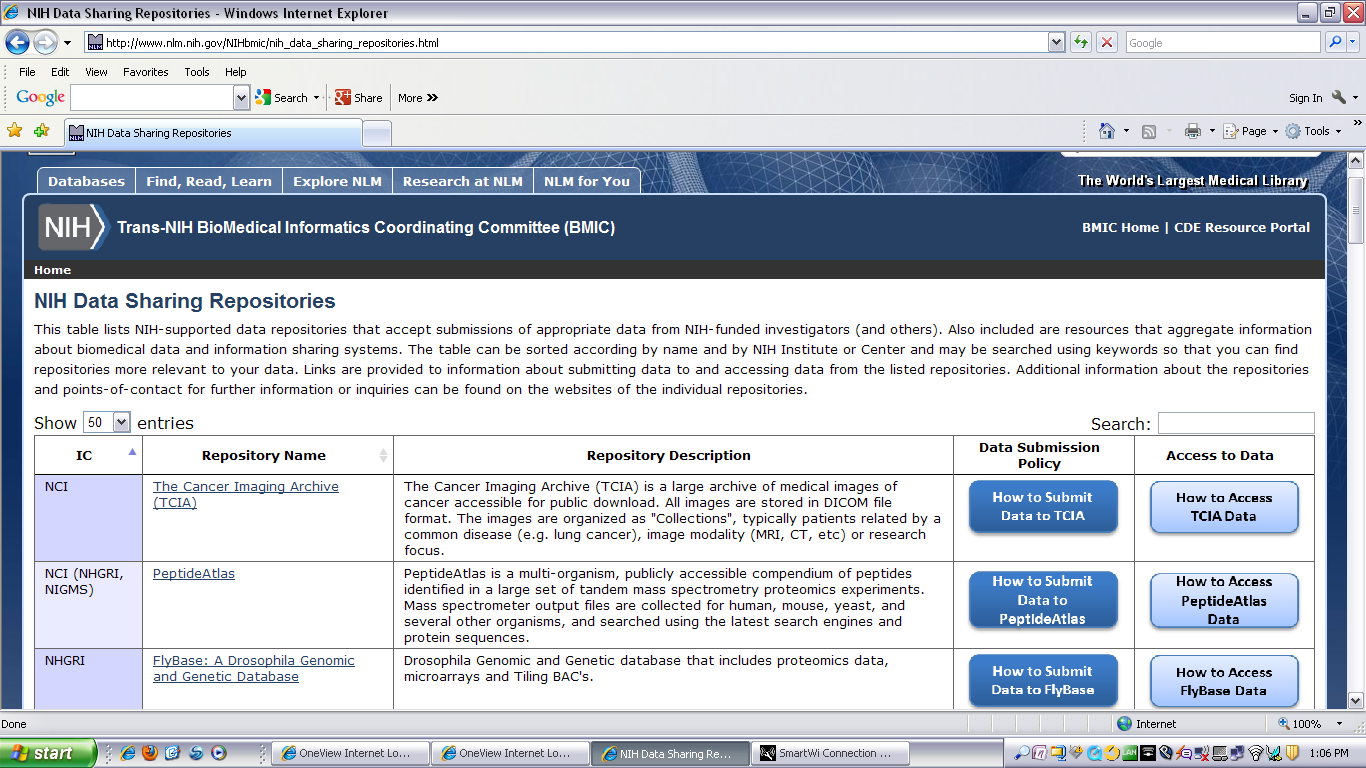 Clinical Research Transparency –another facet of public access
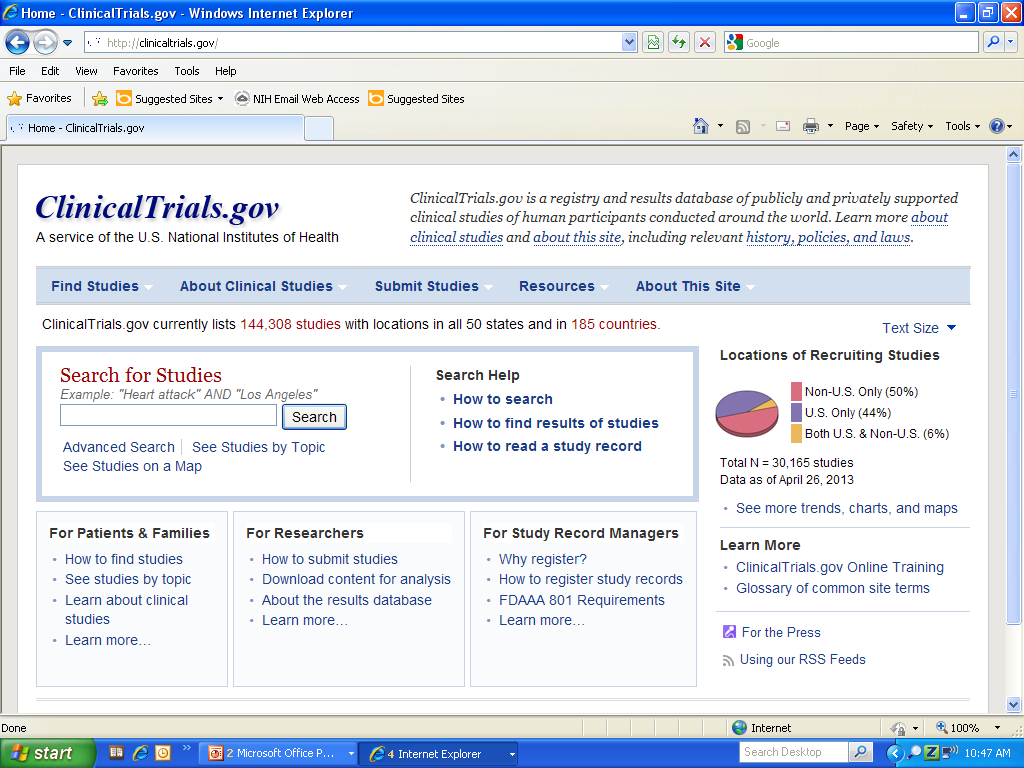 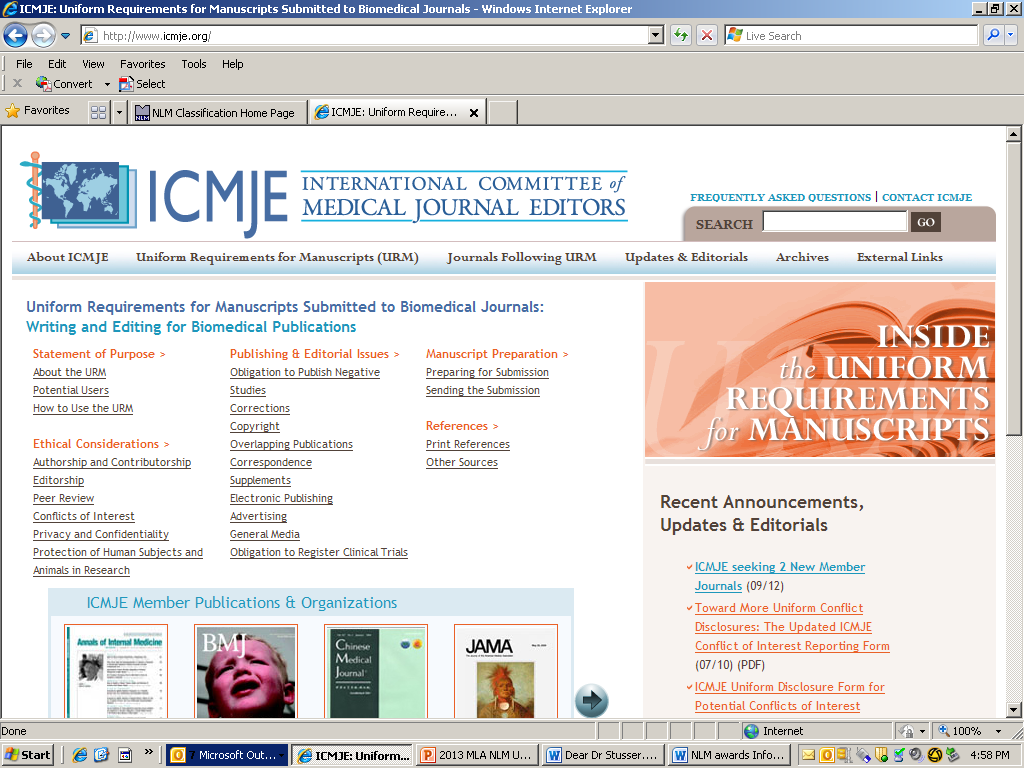 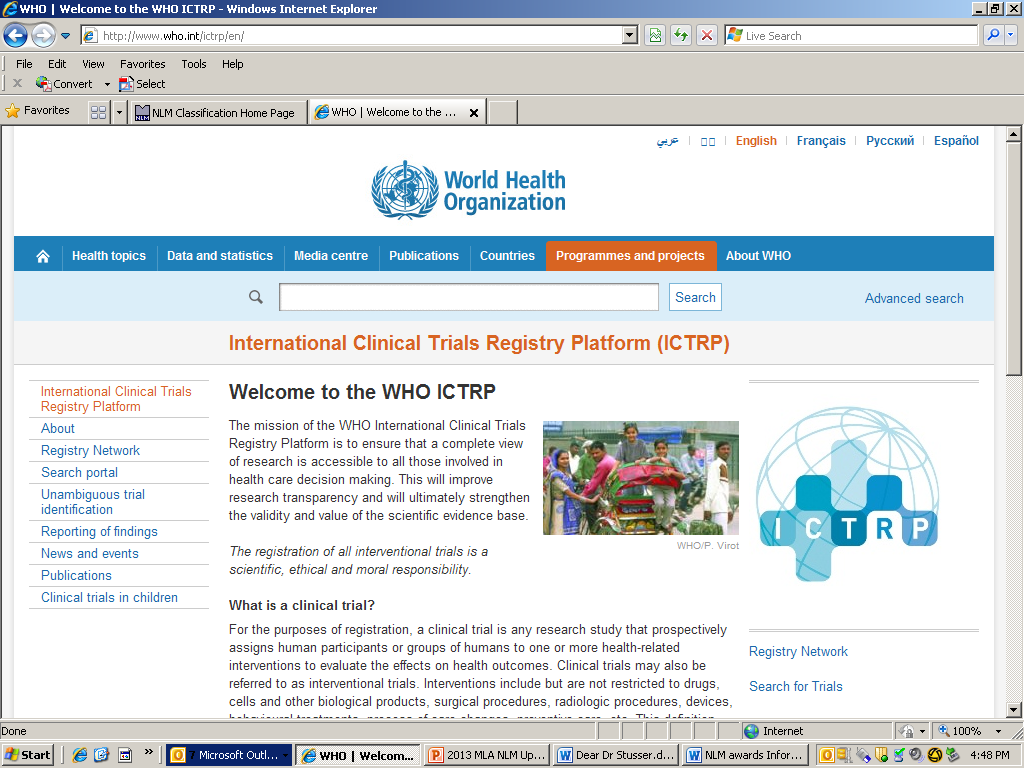 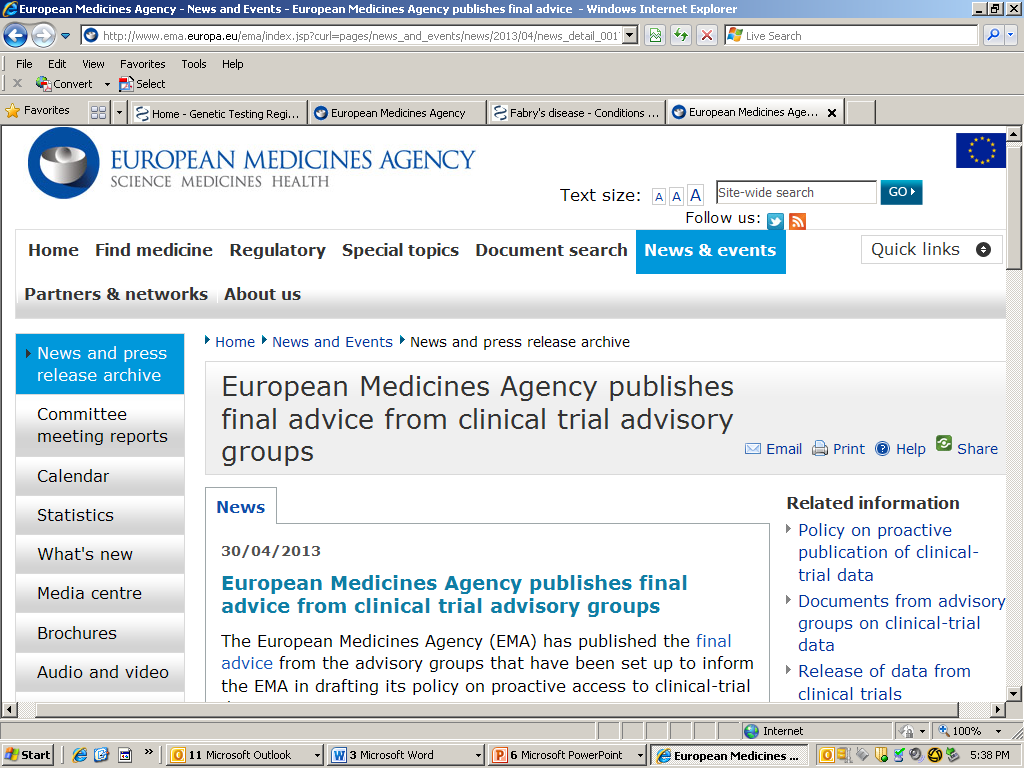 ClinicalTrials.gov: a new window on the clinical research enterpriseMore than 144,000 studies registered from 185 countries
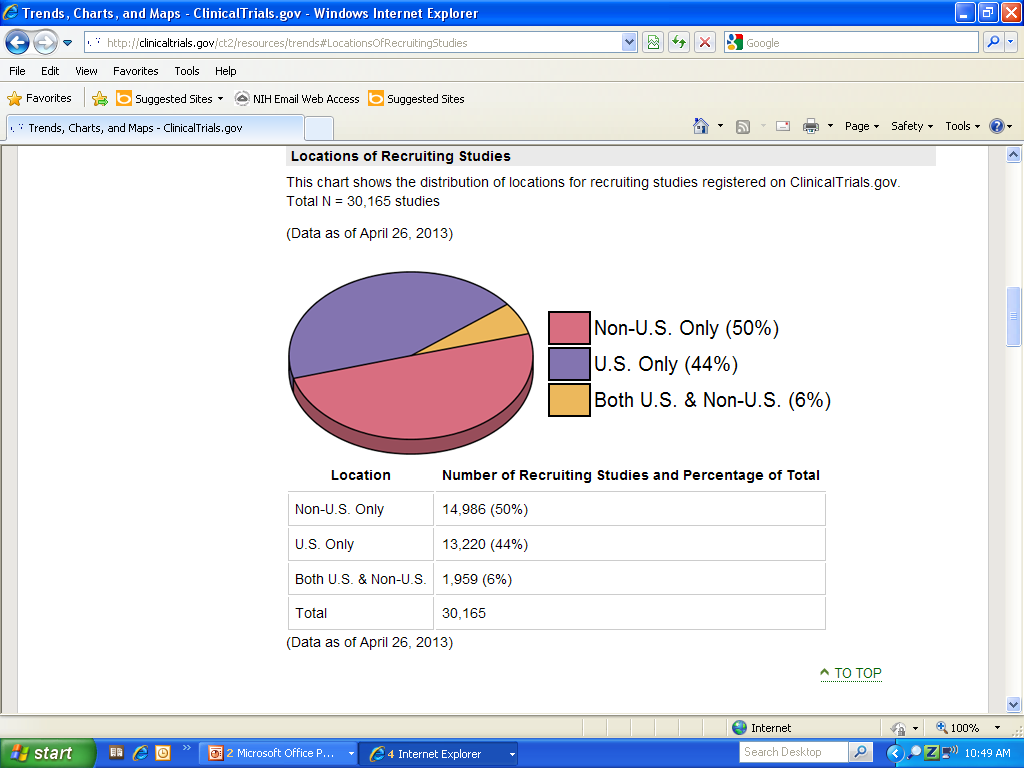 Presentation at NLM exhibit booth: 11:30 am
[Speaker Notes: Pie chart of locations of recruiting studies.  Total 301635, data as of April 26, 2013.
Location - Non-US only  = 14986 (50%)
US only = 13220 (44%)
Both US and non US = 1959 (6%)]
Map of all studies in ClinicalTrials.gov
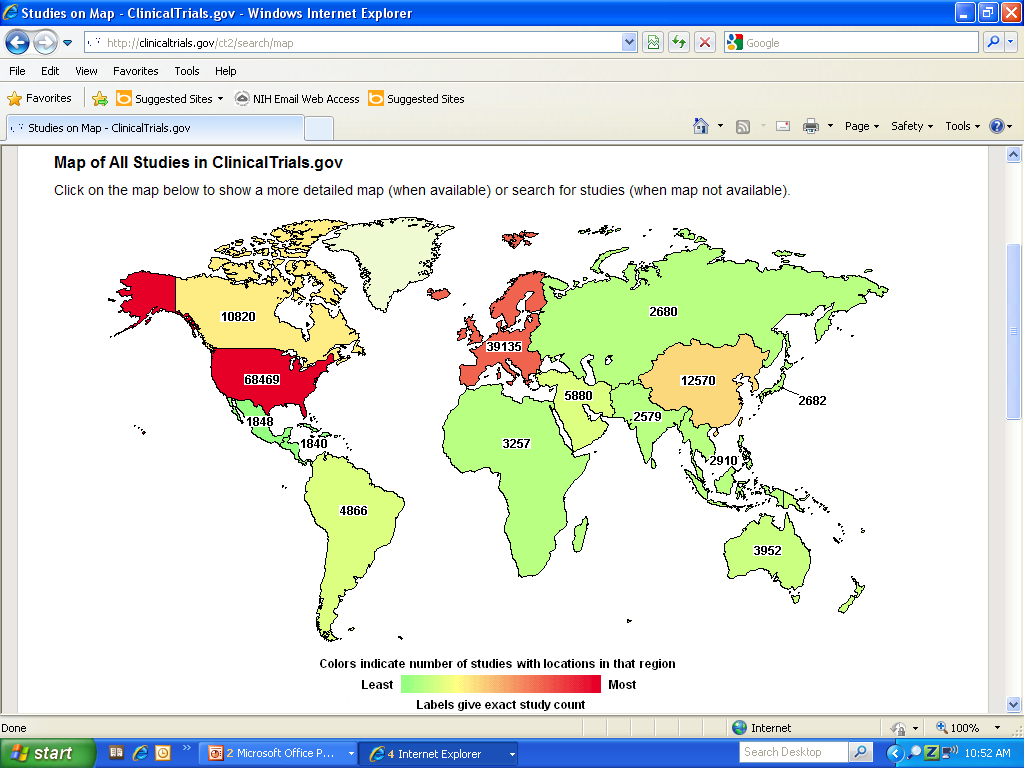 But it can be viewed from a national perspective ….
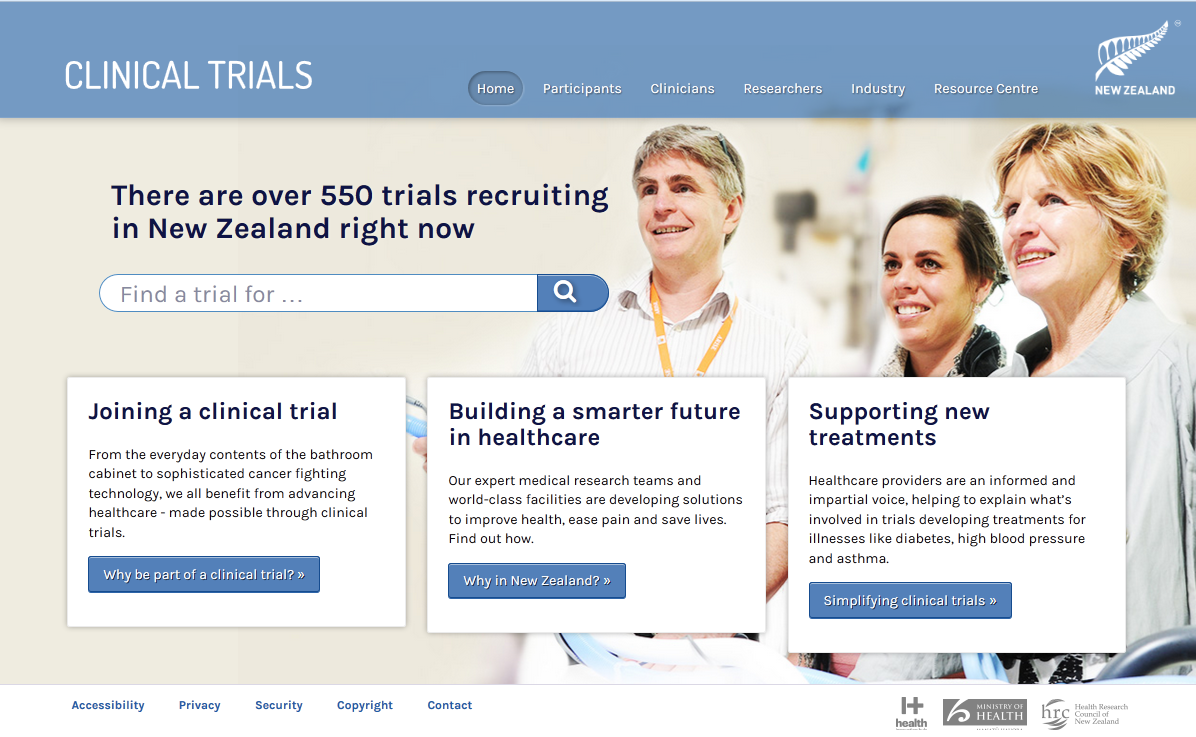 Or an institutional perspective…
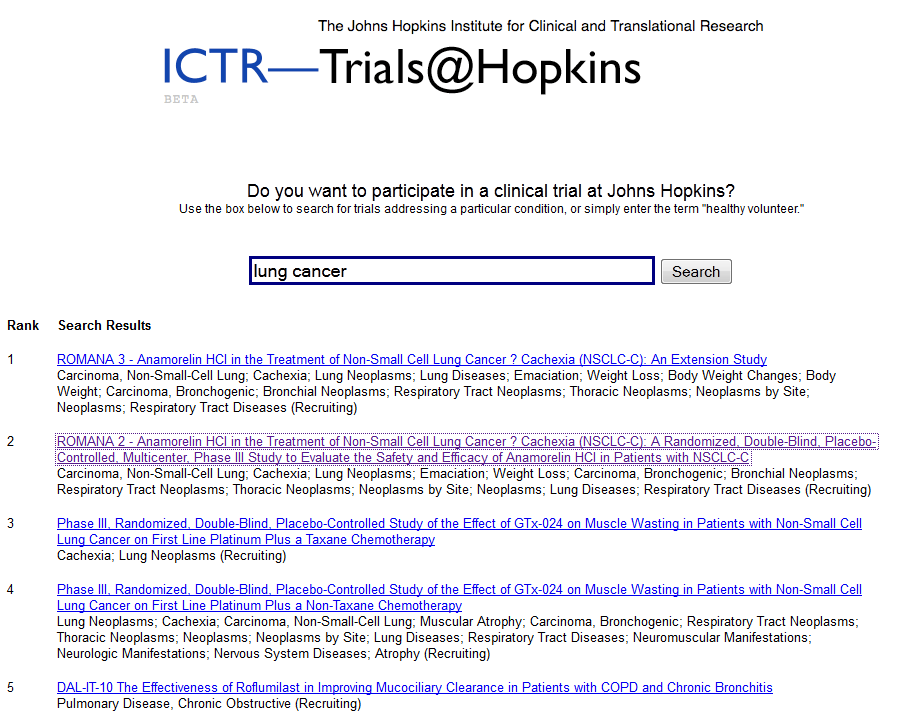 ClinicalTrials.gov is a unique source of  summary results for many trials
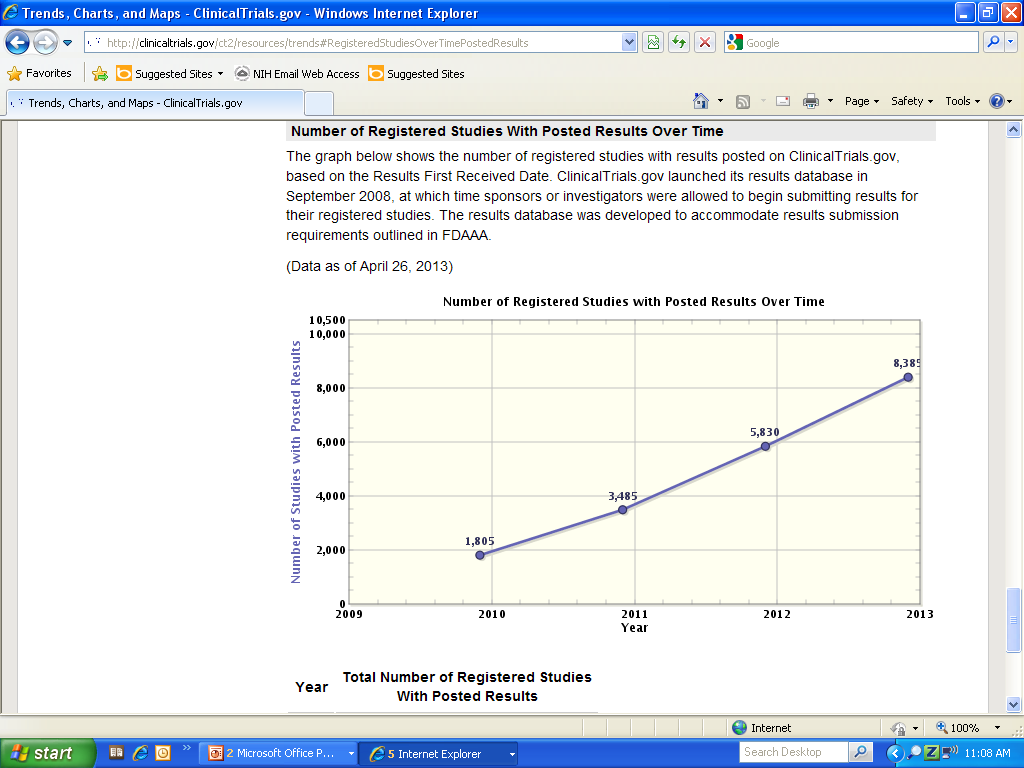 [Speaker Notes: ClinicalTrials.gov.  Graph of number of registered studies with posted results over time.
X-axis = number of studies with posted results
y-axis = year 2009 – 2013
2010 = 1805
2011 = 3485
2012 = 5830
2013 = 8385]
There are user resources, but…
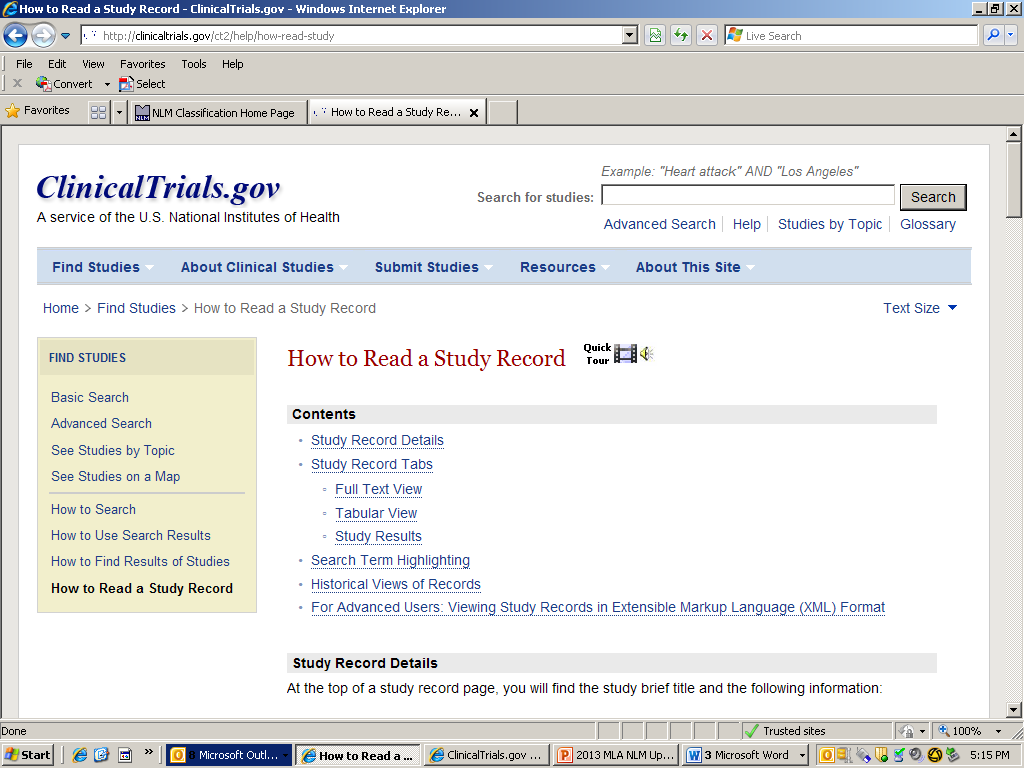 Coming soon from NN/LM: 
Training for Librarians re: ClinicalTrials.gov Results
Standardization makes information more usable by humans and computers
A lesson learned LONG ago by librarians is gaining traction in international health care and research circles
If health care & research converge on common international standards, benefits could be great
Beyond MeSH, NLM supports/develops clinical vocabularies for EHRs (& includes all in UMLS) 
SNOMED CT, LOINC (lab tests, other clinical measurements), RxNorm (medications)
Related presentation at NLM exhibit booth: 12:30 pm
IHTSDO: INTERNATIONAL HEALTH TERMINOLOGY STANDARDS DEVELOPMENT ORGANISATION
Owns, delivers SNOMED Clinical Terms (SNOMED CT)
Free licenses/use in Member countries
Low-cost licenses for institutions in other countries
Free in poorest countries 
Free for “public good” applications
Scope includes animals, as well as humans
International not-for-profit association
Based in Denmark
One Member per country
Governed by General Assembly of its Members
Management Board elected by GA
Funded by countries based on national wealth (GNI)
Current IHTSDO Members – more likely soon
NLM is the Member for the USA
Genetic testing registry
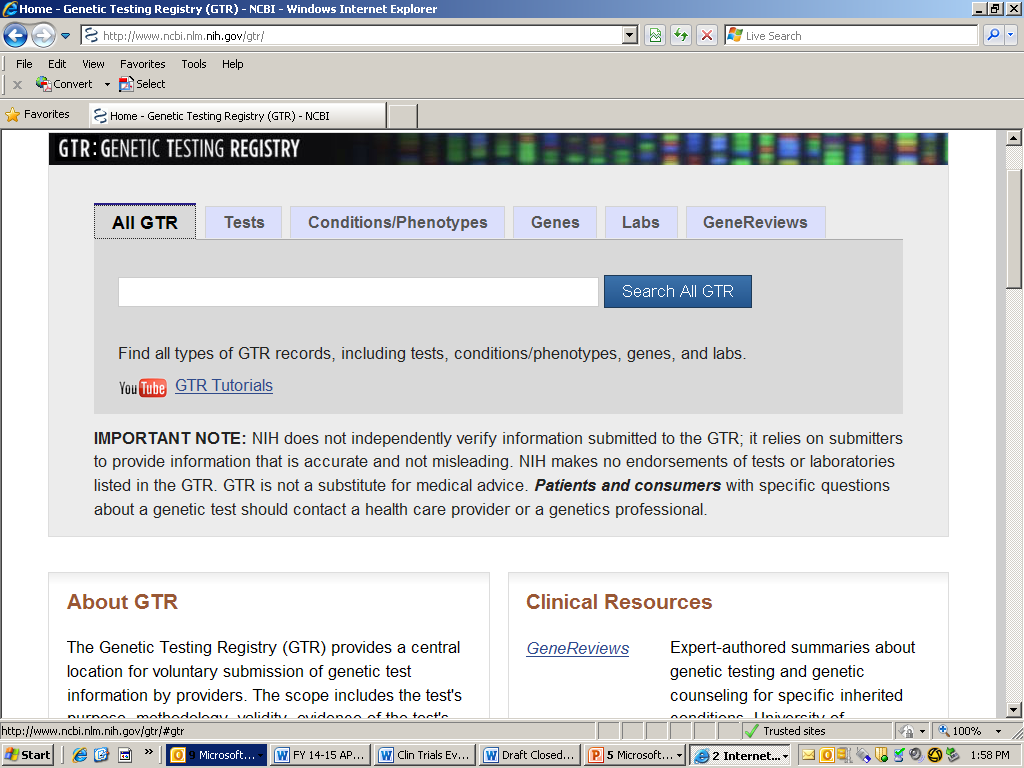 As of 30 April 2013:
3,005 tests registered by 290 laboratories in 
37 countries
Useful links for EHRs
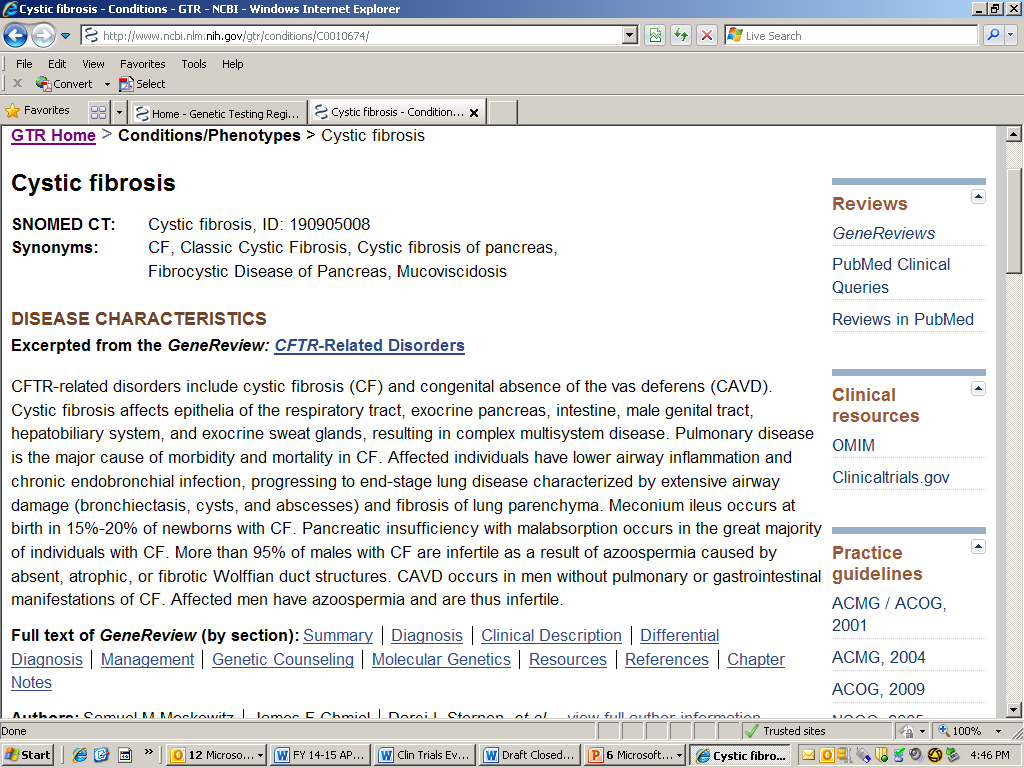 International standard for location of genetic variations
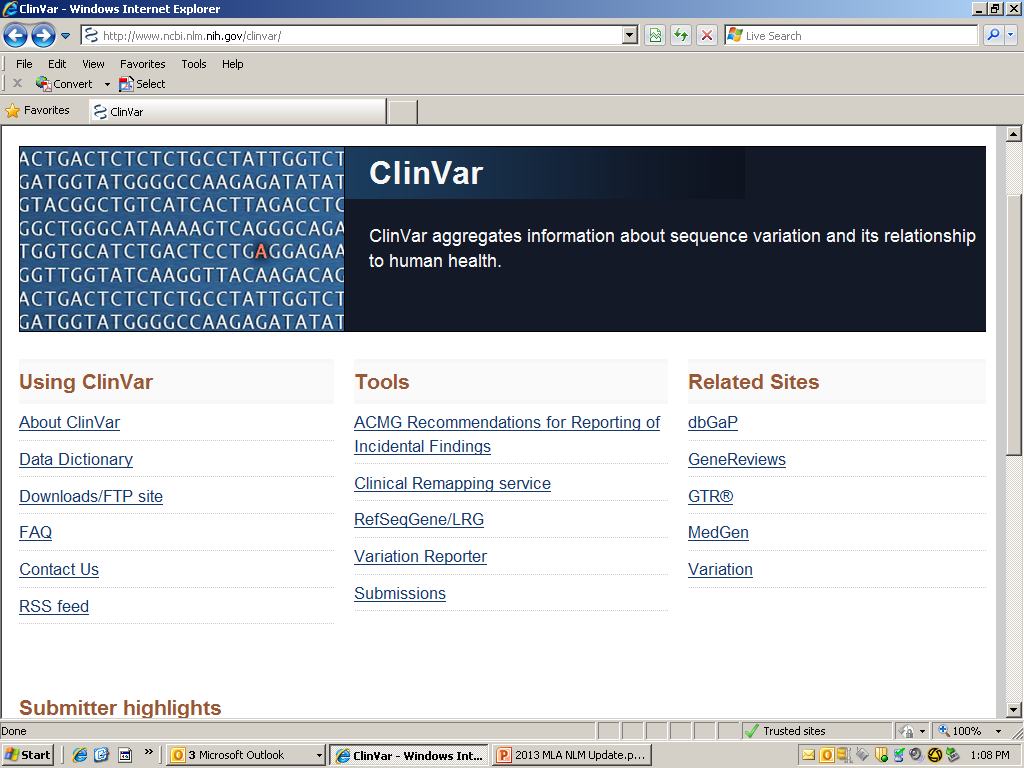 More digitized guidelines
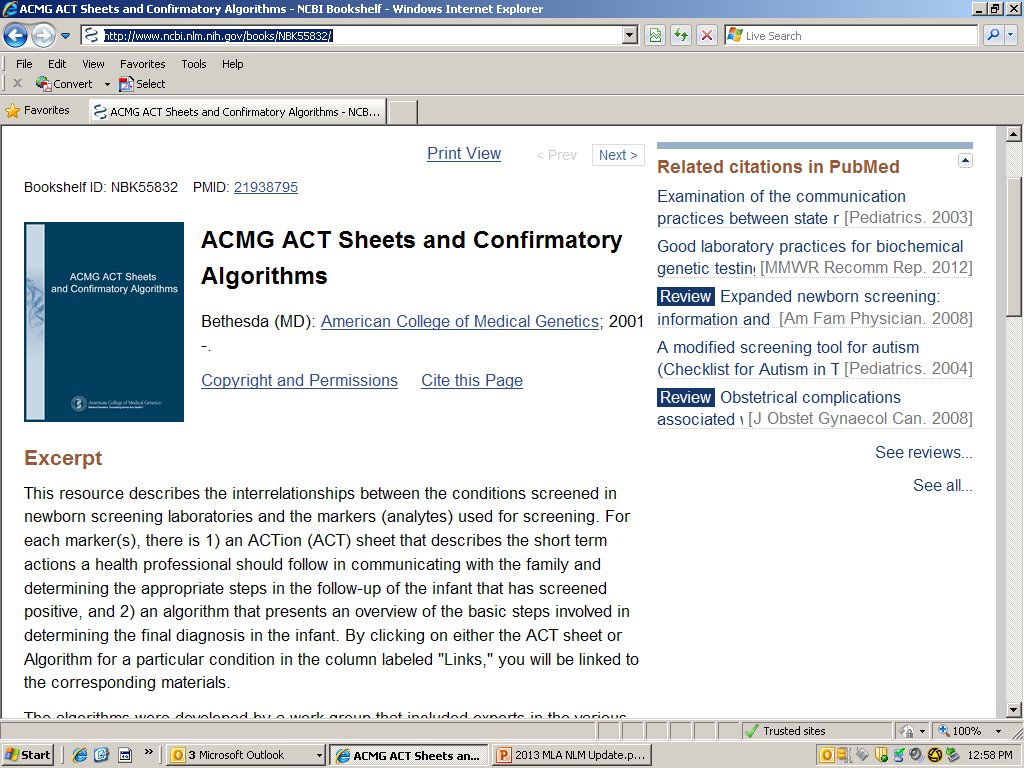 Related presentation at NLM Booth: 
What’s New @ PubMed Health,  2:30 pm
New synthesized content
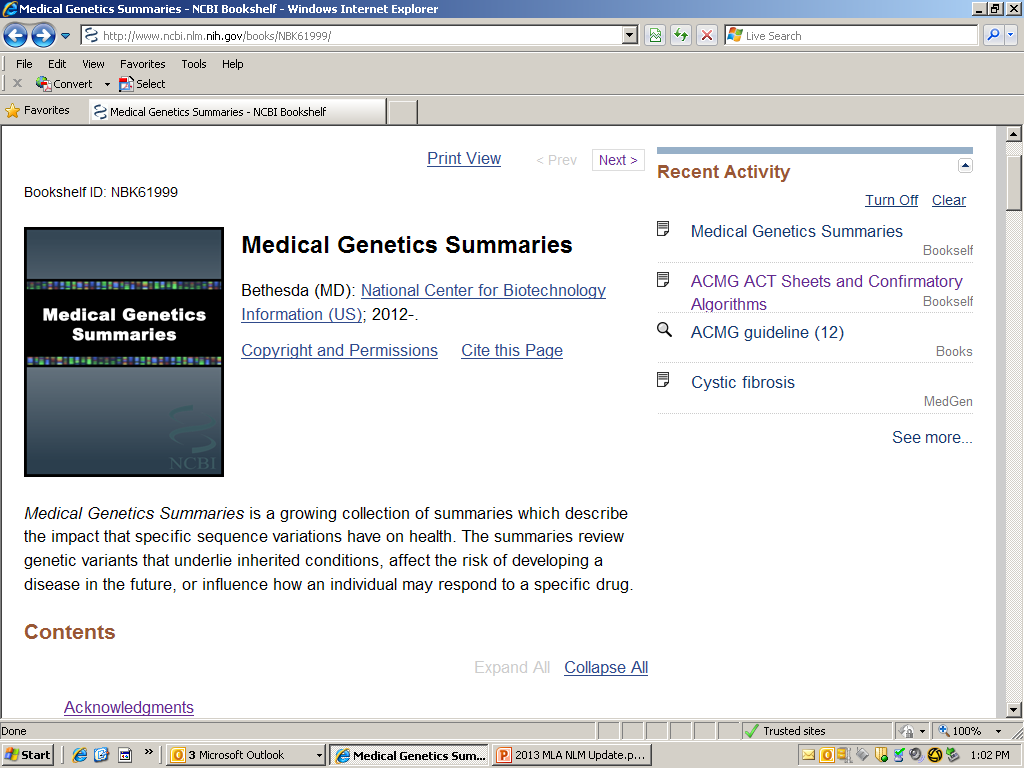 A prime example of “One Health”
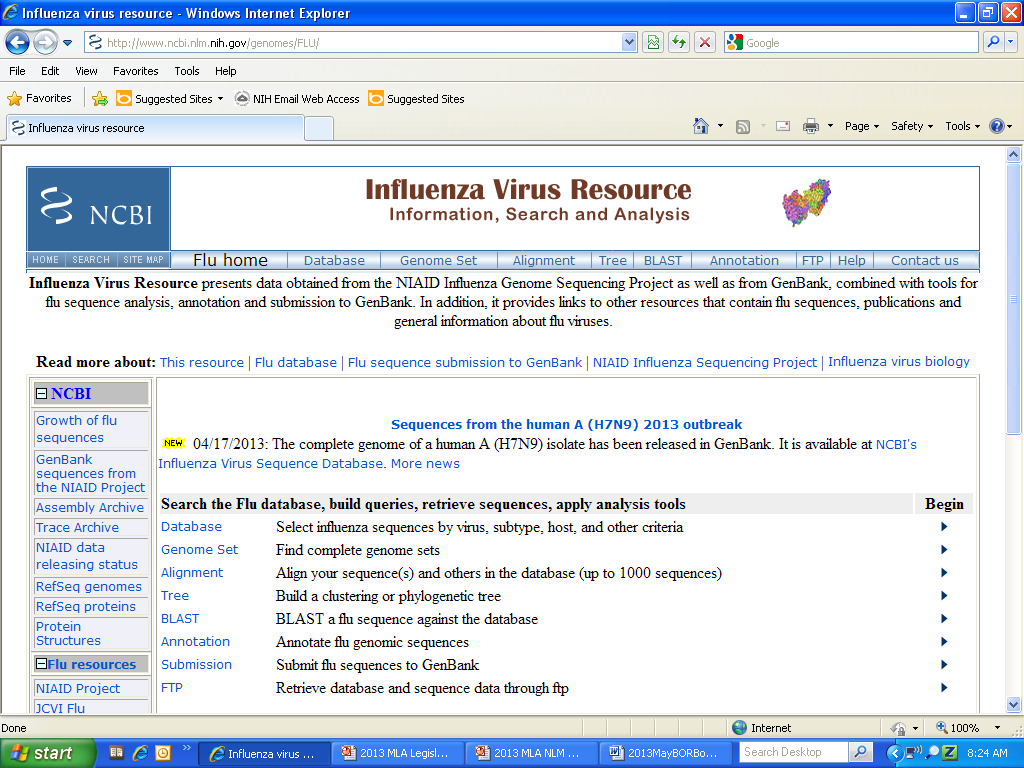 And another on the horizon – a new NCBI database in development
FY 2013 NLM Budget (April 23, 2013)
$326.3 million – minus 5.5% or $19.2 million from FY 2012
Plus $30+M transfers from NIH for NCBI 
Plus other usual interagency transfers for health data standards, AIDsinfo, etc.
People are the most important resource~ Some Recent NLM Appointments ~
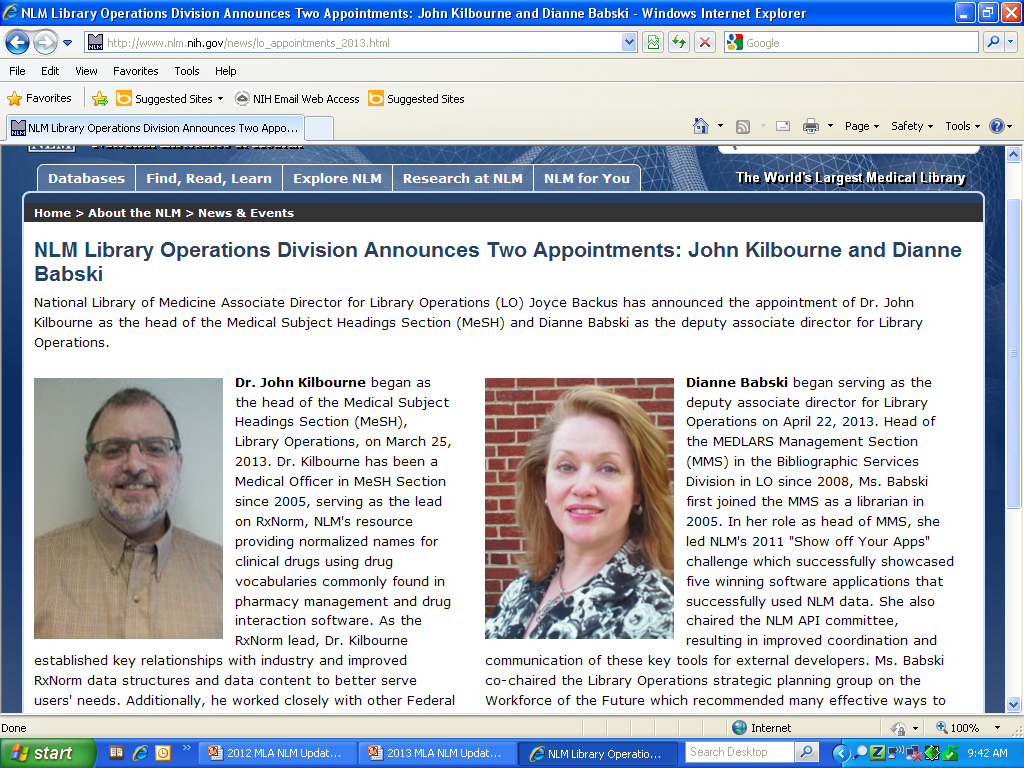 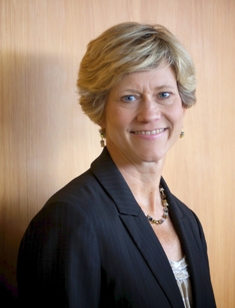 Joyce Backus, MSLS
Associate Director for
Library Operations
Dianne Babski, MIS
Deputy Associate Director 
for Library Operations
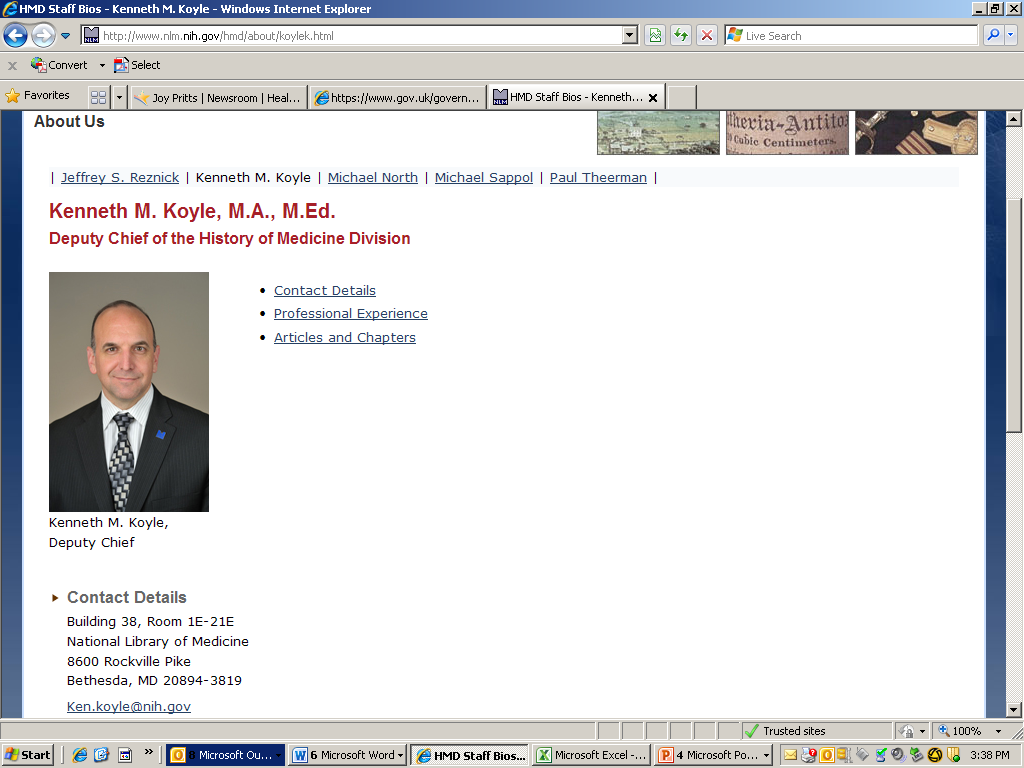 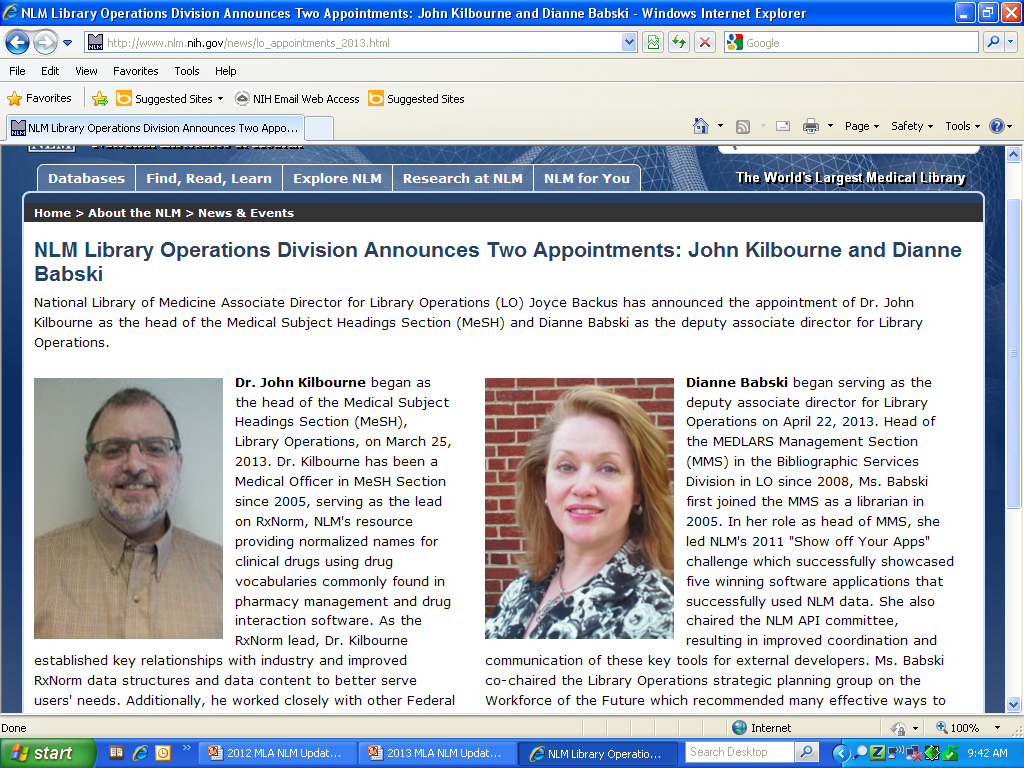 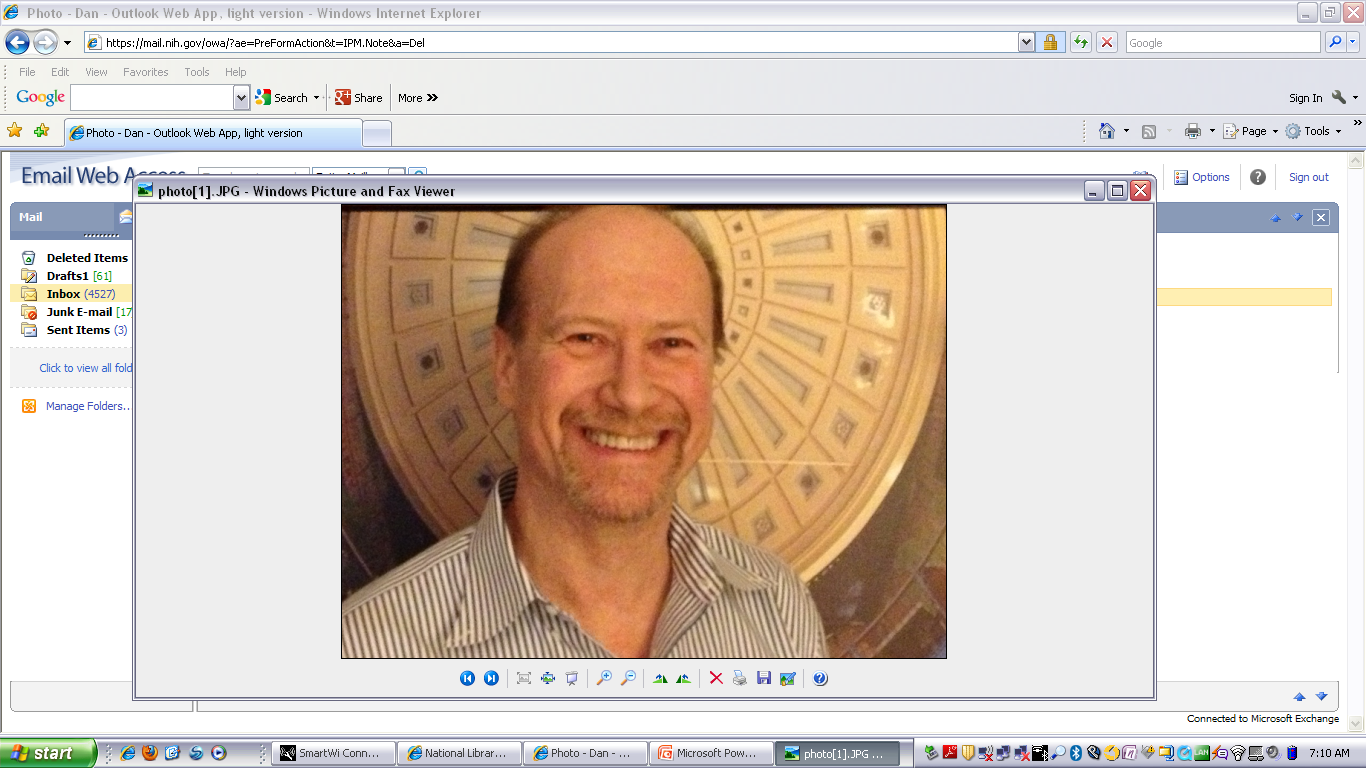 Dan Gerendasy, Ph,D.
Chief, International Programs,
Office of Health Information Programs 
Development
Ken Koyle, MA, M.Ed
Deputy Chief, History of
Medicine Division
Library Operations
John Kilbourne, MD
Head, Medical Subject Headings
Library Operations
http://www.nlm.nih.gov/careers/careers.html#
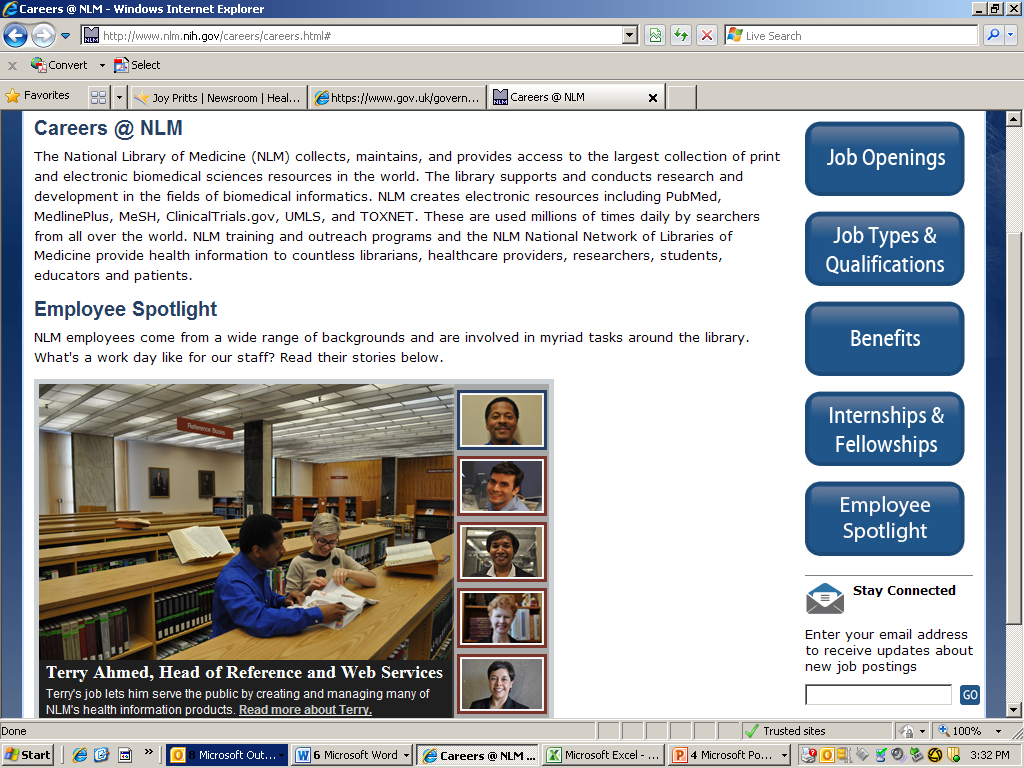